Pk-yritysbarometri
Alueraportti, Savon Yrittäjät
PK-YRITYSBAROMETRIN TOTEUTUS
TUTKIMUKSEN TARKOITUS
Pk-yritysbarometrissä on selvitetty suomalaisten pk-yritysten mielikuvia yleisestä suhdannekehityksestä ja oman yrityksen taloudellisesta kehityksestä. Lisäksi on tiedusteltu muun muassa yrityksen kasvuun, kansainvälistymiseen ja rahoitukseen liittyvistä tekijöistä. Tutkimuksen on toteuttanut Taloustutkimus Oy Suomen Yrittäjien, Finnvera Oyj:n sekä työ- ja elinkeinoministeriön toimeksiannosta.
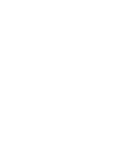 TUTKIMUKSEN KOHDERYHMÄ JA OTANTA
Otantalähteenä on käytetty Tilastokeskuksen toimialaluokitusta TOL 2010, Bisnoden yritysrekisteriä sekä Suomen Yrittäjien jäsenrekisteriä, joista otanta on tehty kiintiöidyllä satunnaisotannalla. Otoksessa on kiintiöity yritysten toimiala, kokoluokka ja sijainti. Vastaajajoukon muodostaa 4573 kohderyhmän vaatimukset täyttävää pk-yrityksen edustajaa.
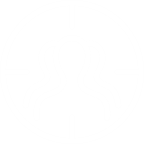 TIEDONKERUUMENETELMÄ
Tiedonkeruumenetelmänä on käytetty internetkyselyä. Vastaajat kutsuttiin kyselyyn sähköpostitse tai puhelimitse.
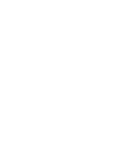 TIEDONKERUUN AJANKOHTA
Kesäkuu 2023-Heinäkuu 2023.
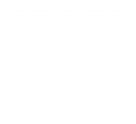 Pk-yritysbarometri, syksy 2023 alueraportti, 14.9.2023
PK-YRITYSBAROMETRIN RAPORTOINNISTA JA TULOSTEN TULKINNASTA
TULOSTEN TULKINTA
Tutkimustuloksissa esiintyy muutamissa kohdissa käsite saldoluku. Se kuvaa kyseisten kysymysten kohdalla positiivisista ja negatiivisista vastauksista laskettua prosenttilukujen erotusta. Esimerkiksi: Pk-yritysten yleiset suhdannenäkymät seuraavan vuoden aikana paranee 39,4 %, huononee 8,6 % saldoluku = +30,8 % ~31 %. HUOM. kaikissa laskelmissa käytetään tarkkoja, pyöristämättömiä lukuja, vaikka raportissa luvut esitetään kokonaisina ilman desimaaleja.
TUTKIMUKSEN RAPORTOINTI
Tässä raportissa on esitetty Savon Yrittäjät tulosyhteenveto syksyn 2023 Pk-yritysbarometrin päätuloksista. Alueen tuloksia on verrattu pääosin koko maan tuloksiin ja suhdannenäkymien osalta myös lähialueiden tuloksiin. Tutkimustuloksissa aineisto on painotettu vastaamaan yritysten todellista toimiala- ja aluejakaumaa.
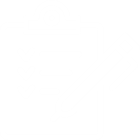 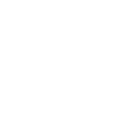 Pk-yritysbarometri, syksy 2023 alueraportti, 14.9.2023
VASTAAJAYRITYSTEN TAUSTATIEDOT
Savon Yrittäjät n=210 Koko maa n=4573
Yrityksen kasvuhakuisuus (%)
Päätoimiala (%)
Vientiyritysten osuus (%)
Savon Yrittäjät
Voimakkaasti kasvuhakuiset
Voimakkaasti kasvuhakuiset
Kasvuhakuiset
Kasvuhakuiset
Savon Yrittäjät
yrityksistä on vientiä tai kansainvälistä toimintaa
19 %
Koko
maa
Koko maa
Liikevaihto vuonna 2022 (%)
Yrityksen perustamisvuosi (%)
2010
1990
2000
Pk-yritysbarometri, syksy 2023 alueraportti, 14.9.2023
Tulokset
Pk-yritysbarometri, syksy 2023 alueraportti, 14.9.2023
PK-YRITYKSET JA SUHDANNENÄKYMÄT
Savon Yrittäjät | Lähialueet | Koko maa
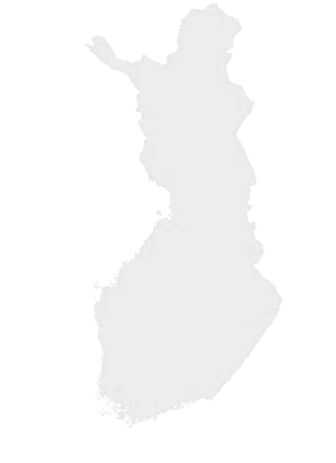 Yleinen suhdannenäkymä (Saldoluku %)
Saldoluvun kehitys 1/2005–2/2023
KOKO MAA
-6
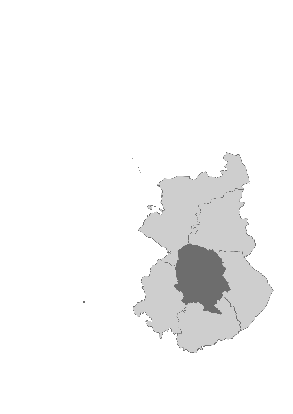 Saldoluku
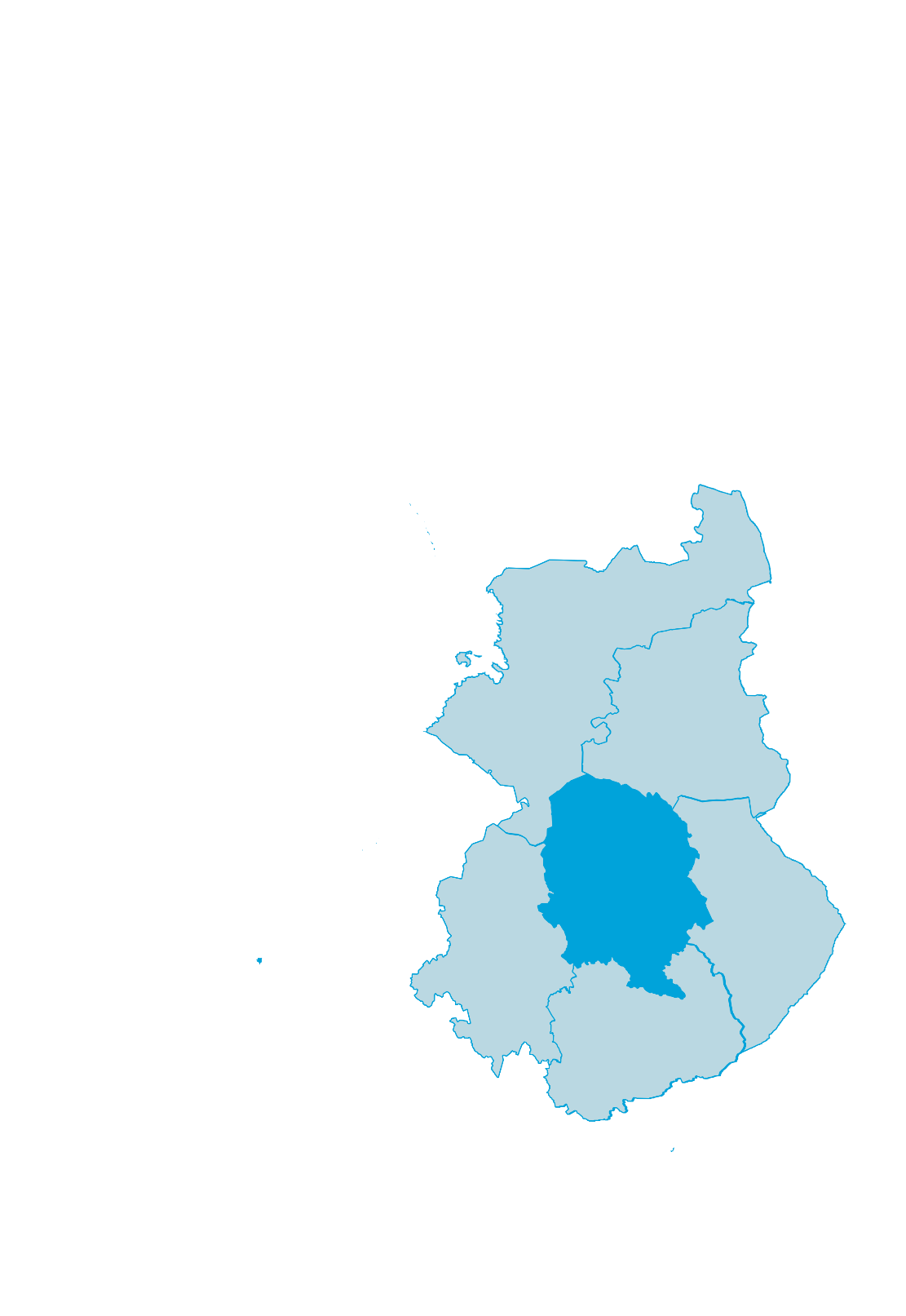 Kainuun Yrittäjät
Pohjois-Pohjanmaan Yrittäjät
-12
-6
SAVON YRITTÄJÄT
Keski-Suomen Yrittäjät
-6
-1
Huomioita tuloksista
Savon pk-yrittäjien yleinen suhdannenäkymä on koko maan keskitasoa.  Arviot liikevaihdosta ylittävät sekä koko maan että lähialueiden keskimääräisen tason.
Pohjois-Karjalan Yrittäjät
Etelä-Savon
Yrittäjät
-5
8
Pk-yritysbarometri, syksy 2023 alueraportti, 14.9.2023
PK-YRITYKSET JA TYÖLLISYYS
Savon Yrittäjät | Lähialueet | Koko maa
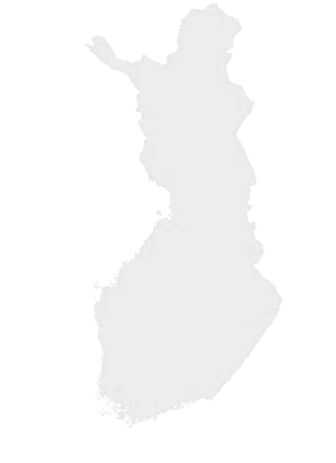 Arvio henkilökunnan määrästä vuoden päästä(Saldoluku %)
KOKO MAA
Saldoluvun kehitys 1/2005–2/2023
1
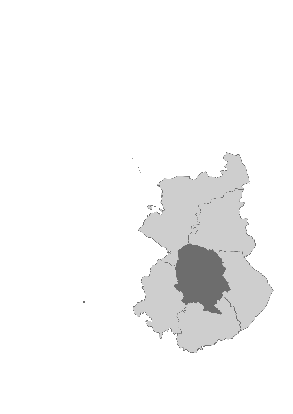 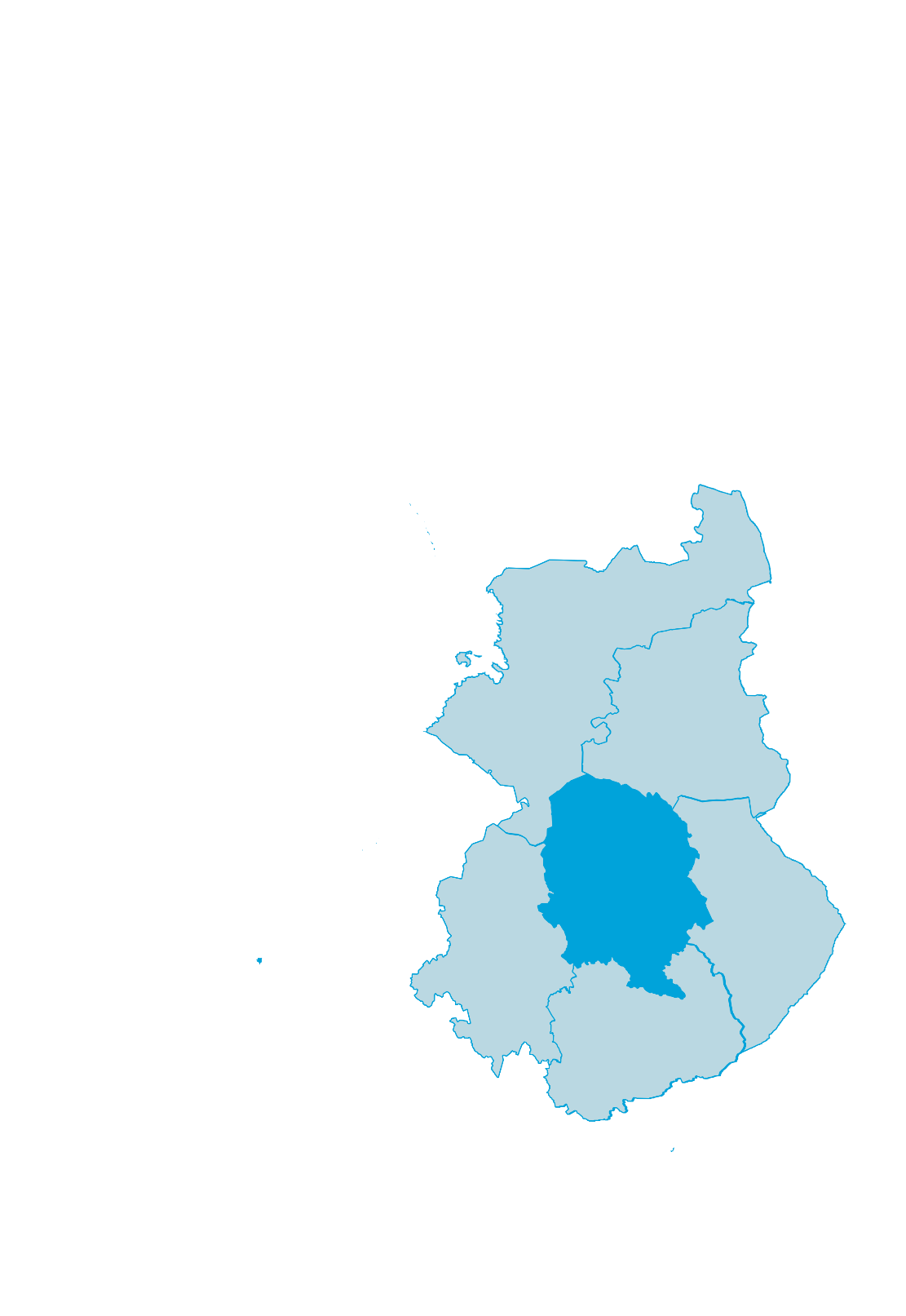 Saldoluku
Kainuun Yrittäjät
Pohjois-Pohjanmaan Yrittäjät
-6
5
SAVON YRITTÄJÄT
Keski-Suomen Yrittäjät
0
1
Pohjois-Karjalan Yrittäjät
Etelä-Savon
Yrittäjät
4
3
Pk-yritysbarometri, syksy 2023 alueraportti, 14.9.2023
PK-YRITYSTEN LIIKEVAIHTO JA KANNATTAVUUS
Savon Yrittäjät | Lähialueet | Koko maa
Arvio liikevaihdosta ja kannattavuudesta ensi vuonna 
(Saldoluku %)
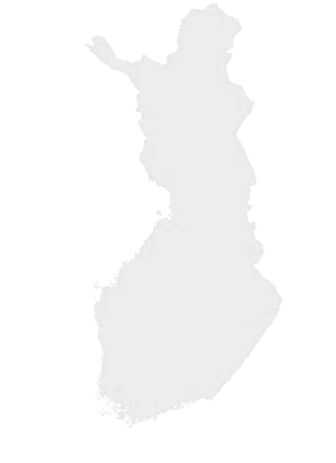 Saldoluvun kehitys: liikevaihto1/2005–2/2023
KOKO MAA
Saldoluku
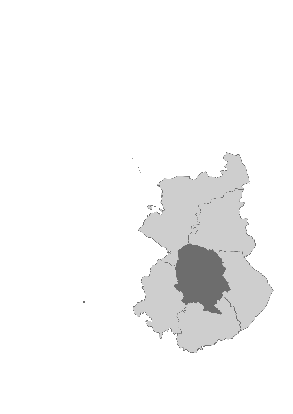 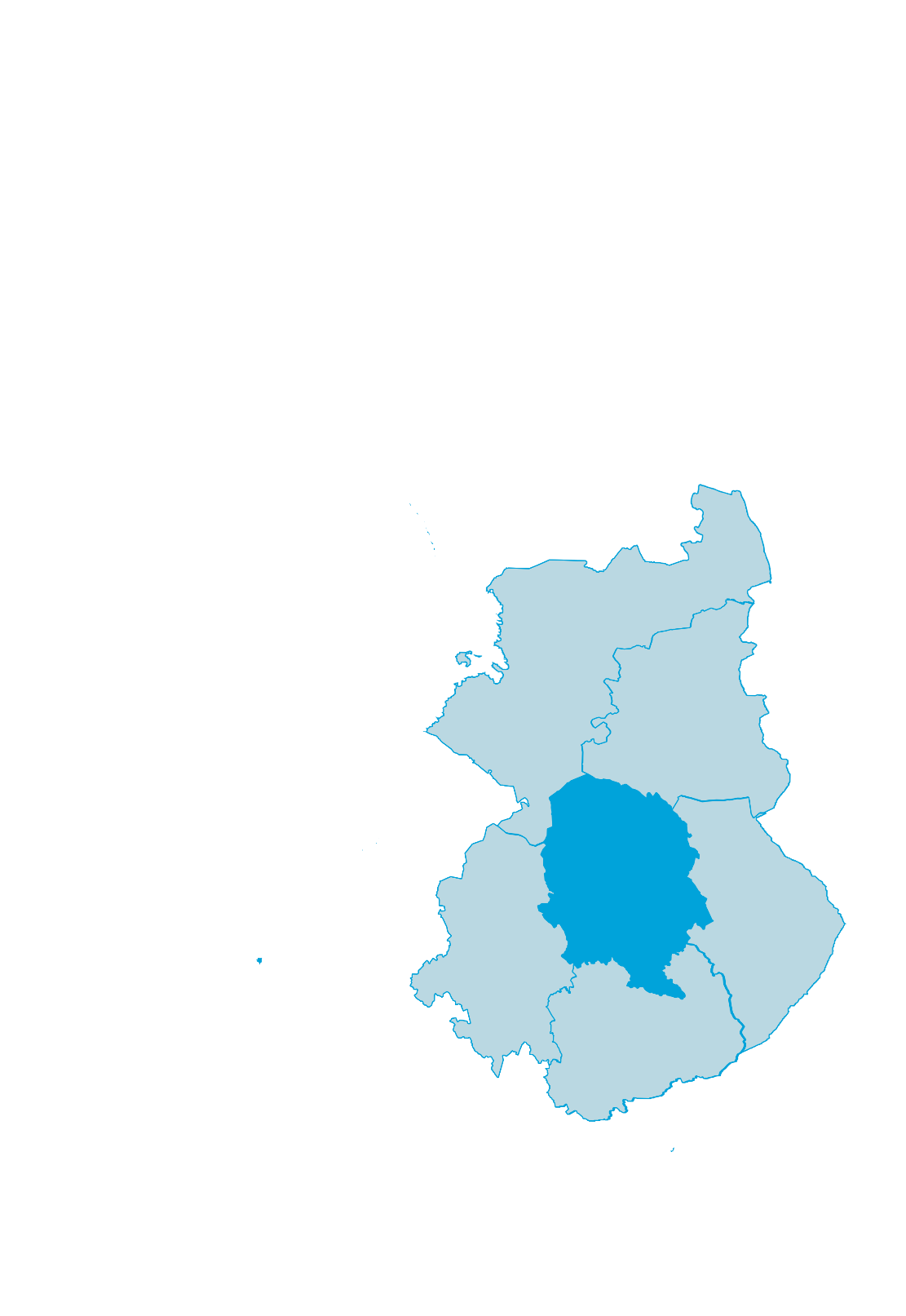 -10
9
LIIKEVAIHTO
KANNATTAVUUS
SAVON YRITTÄJÄT
16
-10
KANNATTAVUUS
LIIKEVAIHTO
Saldoluvun kehitys: kannattavuus1/2005–2/2023
Pohjois-Karjalan Yrittäjät
Saldoluku
Kainuun Yrittäjät
1
14
-12
-12
LIIKEVAIHTO
LIIKEVAIHTO
KANNATTAVUUS
KANNATTAVUUS
Pohjois-Pohjanmaan Yrittäjät
Keski-Suomen Yrittäjät
Etelä-Savon Yrittäjät
16
8
8
-8
-7
1
LIIKEVAIHTO
LIIKEVAIHTO
LIIKEVAIHTO
KANNATTAVUUS
KANNATTAVUUS
KANNATTAVUUS
Pk-yritysbarometri, syksy 2023 alueraportti, 14.9.2023
PK-YRITYSTEN INVESTOINTIEN ARVO JA INNOVAATIOT
Savon Yrittäjät | Lähialueet | Koko maa
Arvio investointien arvon sekä tuotannon ja tuotteiden kehityksestä ensi vuonna(Saldoluku %)
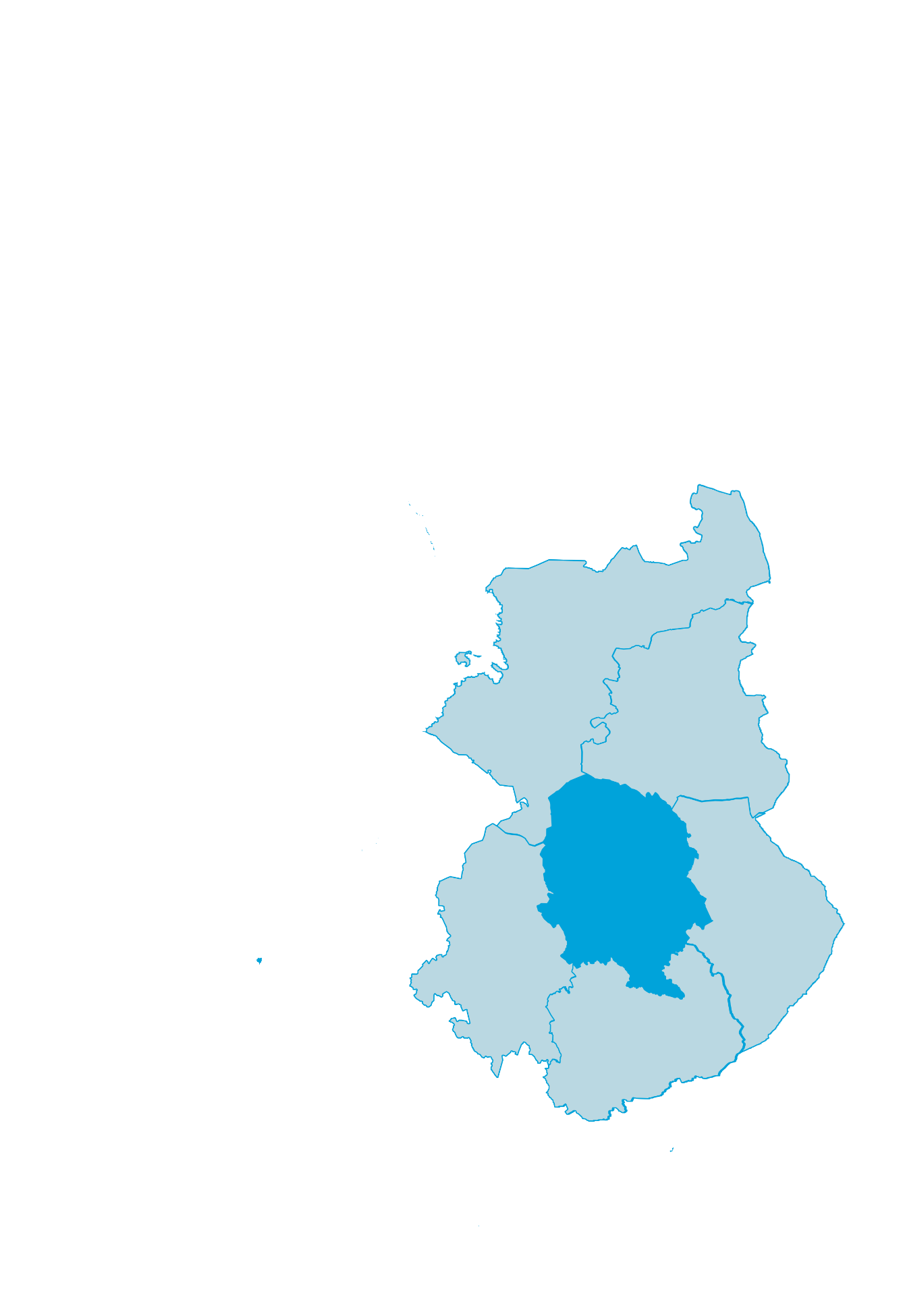 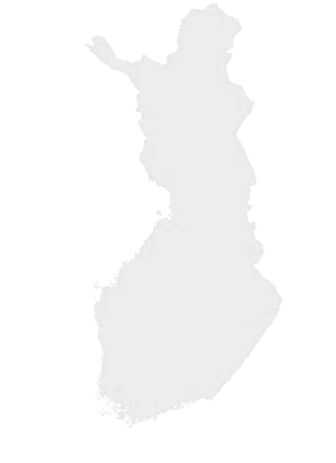 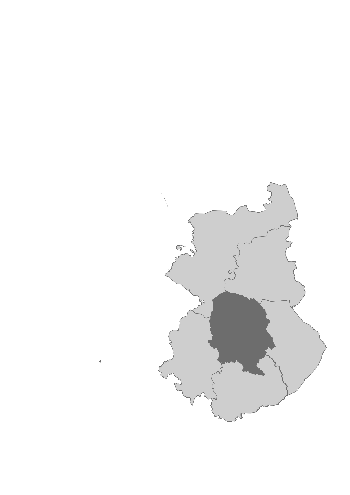 0
-17
INNOVAATIOT,TUOTANNON JA
TUOTTEIDEN 
KEHITYS
INVESTOINTIEN
ARVO
Pohjois-Karjalan
Yrittäjät
1
4
7
-19
-12
-17
KOKO MAA
Kainuun Yrittäjät
-9
-12
-1
8
INNOVAATIOT,TUOTANNON JA
TUOTTEIDEN 
KEHITYS
INNOVAATIOT,TUOTANNON JA
TUOTTEIDEN 
KEHITYS
INNOVAATIOT,TUOTANNON JA
TUOTTEIDEN 
KEHITYS
INVESTOINTIEN
ARVO
INVESTOINTIEN
ARVO
INVESTOINTIEN
ARVO
INVESTOINTIEN
ARVO
INVESTOINTIEN
ARVO
INNOVAATIOT,TUOTANNON JA
TUOTTEIDEN 
KEHITYS
INNOVAATIOT,TUOTANNON JA
TUOTTEIDEN 
KEHITYS
SAVON YRITTÄJÄT
-21
-4
Pohjois-Pohjanmaan Yrittäjät
Etelä-Savon Yrittäjät
Keski-Suomen Yrittäjät
INNOVAATIOT,TUOTANNON JA
TUOTTEIDEN 
KEHITYS
INVESTOINTIEN
ARVO
Pk-yritysbarometri, syksy 2023 alueraportti, 14.9.2023
PK-YRITYSTEN KASVUHAKUISUUS
Savon Yrittäjät | Koko maa
Kasvuhakuisuuden kehitys
(Voimakkaasti kasvuhakuiset ja kasvuhakuiset yhteensä) 1/2005–2/2023
%
%
Pk-yritysbarometri, syksy 2023 alueraportti, 14.9.2023
PK-YRITYSTEN TOIMINTA ULKOMAILLA
Savon Yrittäjät | Koko maa
Liiketoiminnan 
muodot ulkomailla(%)
Niiden yritysten osuus, joilla on vientiä tai liiketoimintaa ulkomailla (%)
Savon Yrittäjät
Koko maa
Suora tavaroiden vienti
Suora palvelujen vienti
Lisensointi tai franchising
Palkka- tai sopimusvalmistus (tuotteiden teettäminen ulkomailla yrityksenne omalla merkillä)
Ulkomainen yhteisyritys (joint venture) tai tytäryritys
1/2023
1/2023
2/2023
2/2023
Muu
Pk-yritysbarometri, syksy 2023 alueraportti, 14.9.2023
PK-YRITYSTEN KANSAINVÄLISTYMINEN
Savon Yrittäjät | Koko maa
Syksy 2022
Syksy 2023
Pohjoismaat
Muut EU-maat
Englanti, Wales, Skotlanti ja Pohjois-Irlanti
Yhdysvallat
Muut Euroopan maat
Kanada
Kiina
Muut Aasian maat
Australia
Lähi-itä ja Egypti
Intia
Muu Amerikka
Afrikka (pl. Lähi-itä)
Venäjä
Muu maailma
Pk-yritysbarometri, syksy 2023 alueraportti, 14.9.2023
PK-YRITYKSET JA KANSAINVÄLISTYMISPALVELUT
Savon Yrittäjät | Koko maa
Mitkä ovat käytetyt palvelut?(%)
Savon Yrittäjät
Koko maa
Syksy 2022:
Business Finlandin rahoituspalveluja
pk-yrityksistä ei ole käyttänyt kansainvälistymiseen liittyviä palveluja
Business Finlandin tarjoamia kansainvälistymispalveluja
Finnveran palveluja
Syksy 2022:89 %
92 %
ELY- keskusten kansainvälistymispalveluja
Koko maa
Muiden kuin ELY-keskusten alueellisia kansainvälistymis-palveluja
Kyllä, tarvetta on kansainvälistymis-palveluille seuraavan 12 kk:n aikana
(%)
Yksityisiä kansainvälistymispalveluita
2/2023
2/2023
2/2022
2/2022
Ulkoministeriön suurlähetystöverkoston palveluja maailmalla
Muita julkisia kansainvälistymispalveluita
Koko maa
Savon Yrittäjät
Pk-yritysbarometri, syksy 2023 alueraportti, 14.9.2023
PK-YRITYKSET JA KEHITTÄMINEN
Savon Yrittäjät | Koko maa
syksy 2022
syksy 2023
Markkinointi ja myynti
Yritystoiminnan sääntely
Yleinen suhdanne
Muut resurssitekijät
Rahoitus
Kilpailutilanne
Kustannustaso
Henkilöstön kehittäminen ja koulutus
Työvoiman saatavuus
Johtaminen
Verkostoituminentuotannollisessa toiminnassa, alihankinnat
Kehitystarpeet (%)
Kehittämisen esteet (tärkeimmäksi koettu kehittämisen este %)
Rahoitus, talous ja laskentatoimi
Tuotanto ja materiaalitoiminnot, tietotekniikka, tuotekehitys, laatu
Ympäristö- ja muut säädösvaatimukset
Verkostoituminen tutkimus-, kehittämis- ja innovaatiotoiminnassa
Yrityksen hallitustyöskentely
syksy 2023
Vienti ja kansainvälistyminen
Pk-yritysbarometri, syksy 2023 alueraportti, 14.9.2023
PK-YRITYKSET JA RAHOITUS
Savon Yrittäjät | Koko maa
Syksy 2023
Kevät 2023
pk-yrityksistä on ollut tarve hankkia rahoitusta viimeisen 12 kk:n aikana
Kevät 2023:    __
Rahoituksen saaminen (%)
33 %
Koko maa
Kevät 2023: 33 %
pk-yrityksistä on ollut maksuvaikeuksia edellisen 3kk:n aikana.
Kevät 2023:    __
16 %
Koko maa
Kevät 2023: 15 %
Saimme
rahoituksen
Saimme
rahoituksen
Emme
hakeneet
rahoitusta
Emme
hakeneet
rahoitusta
Haimme rahoitusta, mutta emme saaneet
Haimme rahoitusta, mutta emme saaneet
Pk-yritysbarometri, syksy 2023 alueraportti, 14.9.2023
PK-YRITYKSET JA RAHOITUSTARPEET
Savon Yrittäjät | Koko maa
Syksy 2023
Kevät 2023
Kone- , laite- tai rakennusinvestointeihin
Käyttöpääoma yrityksen kasvuun tai kansainvälistymiseen
pk-yrityksistä aikoo hakea ulkopuolistarahoitusta.
Kevät 2023:    __
Käyttöpääoma suhdanteista/kireästä tilanteesta johtuen
Yrityksen kehittämishankkeisiin ml. henkilöstön osaamisen kehittäminen
Rahoituksen käyttötarkoitus (%)
ON JO/ON HAKENUT/ON TARVE ULKOPUOLISELLE RAHOITUKSELLE
Omistusjärjestelyjen tai yrityskauppojen rahoitukseen
Tieto- ja viestintätekniikkalaite-, tai ohjelmisto- tms. investointeihin
18 %
Koko maa
Kevät 2023: 20 %
Vientikauppojen rahoittaminen
Muut tarkoitukset
Pk-yritysbarometri, syksy 2023 alueraportti, 14.9.2023
PK-YRITYKSET JA DIGITAALISET PALVELUT
Savon Yrittäjät | Koko maa
Syksy 2023
Syksy 2022
Tällä hetkellä käytössä olevat digitaaliset työkalut ja palvelut
Yrityksen omat Internet-kotisivut
Sosiaalinen media
Pilvipalvelut
Yrityksenne ostot verkossa
Käyttää seuraavia palveluita (%)
Verkkokauppa yrityksenne myynnissä
Tekoälysovellukset ja ohjelmistorobotiikka
Digitaalisten kanavien ja alustojen käyttö palvelujen jakelussa ja markkinoinnissa
Big datan käyttö
Teollinen Internet
Pk-yritysbarometri, syksy 2023 alueraportti, 14.9.2023
PK-YRITYKSET JA DIGITAALISET PALVELUT
Savon Yrittäjät | Koko maa
Syksy 2023
Syksy 2022
Digitaaliset palvelut, joiden käyttöönottoa suunnitellaanseuraavan 12 kk aikana
Verkkokauppa yrityksenne myynnissä
Tekoälysovellukset ja ohjelmistorobotiikka
Sosiaalinen media
Yrityksenne ostot verkossa
Käyttää seuraavia palveluita (%)
Yrityksen omat Internet-kotisivut
Pilvipalvelut
Big datan käyttö
Teollinen Internet
Digitaalisten kanavien ja alustojen käyttö palvelujen jakelussa ja markkinoinnissa
Pk-yritysbarometri, syksy 2023 alueraportti, 14.9.2023
PK-YRITYKSET JA TOIMINNAN DIGITALISOITUMINEN
Savon Yrittäjät | Koko maa
Merkitykseltään suureksi tai kohtalaisen suureksi arvioidut mahdollisuudet
Syksy 2023
Syksy 2023
Syksy 2022
Syksy 2022
Yrityskuvan vahvistuminen
Uusien asiakasryhmien tavoittaminen
Asiakaspalvelun parantuminen
Kannattavuuden parantuminen
Liiketoiminta-prosessien tehostuminen
Yhteistyön tiivistyminen yhteistyö-kumppanien kanssa
Uusien liiketoiminta-mahdollisuuksien luominen
Tuotekehityksen tehostuminen
Liiketoiminnan kansainvälis-tyminen
Pk-yritysbarometri, syksy 2023 alueraportti, 14.9.2023
PK-YRITYSTEN KASVUTAVOITE JA T&K-TOIMINTA
Savon Yrittäjät | Koko maa
ON KASVUHAKUINEN/PYRKII SÄILYTTÄMÄÄN ASEMAN:Mikä oli liikevaihdon kasvutavoitteenne vuonna 2022?
Onko yrityksessänne t&k-toimintaa?
<10 %
10-19 %
20-29 %
30-49 %
>=50 %
Pk-yritysbarometri, syksy 2023 alueraportti, 14.9.2023
PK-YRITYSTEN T&K-TOIMINTA JA MENOT SUHTEESSA LIIKEVAIHTOON
Savon Yrittäjät | Koko maa
YRITYKSESSÄ ON T&K-TOIMINTAA:Miten t&k-toimintanne on järjestetty?
YRITYKSESSÄ ON T&K-TOIMINTAA:Kuinka suuret t&k-menonne olivat suhteessa liikevaihtoonne vuonna 2022?
0
0.1–0.9 %
1–3 %
3.1–5 %
yli 5 %
ei osaa sanoa
Pk-yritysbarometri, syksy 2023 alueraportti, 14.9.2023
PK-YRITYSTEN T&K-TOIMINTA JA JULKINEN TUKI
Savon Yrittäjät | Koko maa
YRITYKSESSÄ ON T&K-TOIMINTAA:Oletteko hakeneet julkista tukea t&k-toimintaan viimeisen 12 kuukauden aikana?
YRITYKSESSÄ ON T&K-TOIMINTAA:Oletteko saaneet julkista tukea t&k-toimintaan viimeisen 12 kuukauden aikana?
Paikallis- tai alueviranomaisilta (ml. ELY-keskukset)
Paikallis- tai alueviranomaisilta (ml. ELY-keskukset)
Business Finlandista
Business Finlandista
Muuta valtion rahoitusta (muut kuin Business Finland)
Muuta valtion rahoitusta (muut kuin Business Finland)
EU:n Horisontti Eurooppa -ohjelmasta
EU:n Horisontti Eurooppa -ohjelmasta
Muuta kansainvälistä rahoitusta
Muuta kansainvälistä rahoitusta
Pk-yritysbarometri, syksy 2023 alueraportti, 14.9.2023
PK-YRITYSTEN T&K-TOIMINNAN KEHITYS
Savon Yrittäjät | Koko maa
Aiotteko lisätä t&k-toimintaanne vuonna 2023 suhteessa vuoteen 2022?
Aiotteko hakea julkista tukea t&k-toimintaan seuraavan 12 kuukauden aikana?
Paikallis- tai alueviranomaisilta (ml. ELY-keskukset)
Business Finlandista
Muuta valtion rahoitusta (muut kuin Business Finland)
EU:n Horisontti Eurooppa -ohjelmasta
Muuta kansainvälistä rahoitusta
Ei mitään näistä
Pk-yritysbarometri, syksy 2023 alueraportti, 14.9.2023
PK-YRITYSTEN T&K-TOIMINTA JA VEROTUS
Savon Yrittäjät | Koko maa
Oletteko hyödyntäneet tai aiotteko hyödyntää t&k-toiminnan lisävähennyksiä verotuksessa?
Pk-yritysbarometri, syksy 2023 alueraportti, 14.9.2023
PK-YRITYSTEN TOIMET JA KEHITTÄMISTARPEET
Savon Yrittäjät | Koko maa
Onko yrityksenne viimeisten 12 kk aikana tehnyt seuraavia toimia?
Millä osaamisalueilla on innovaatiotoimintanne kannalta eniten kehittämistarvetta?
Investoinut koneisiin tai laitteisiin
Yhteistyö- ja verkosto-osaaminen
Kouluttanut henkilöstöä
Liiketoimintaosaaminen, uudet liiketoimintamallit
Investoinut ohjelmistoihin, tietojärjestelmiin tai muuhun liiketoiminnan digitalisaatioon
Digitalisaation ja datan hyödyntäminen
Organisoinut työtä uudella tavalla mm. toimintatapoja kehittämällä
Luovan työn osaaminen
Palkannut uutta henkilöstöä
T&k, teknologian kehittäminen ja hyödyntäminen
Lanseerannut uusia tuotteita tai palveluita
Asiakaslähtöinen tki-toiminta
Ottanut käyttöön uusia teknologioita
Innovaatiotoiminnan johtaminen ja organisointi
Laajentunut uusille markkinoille
Vähähiilisten ratkaisujen kehittäminen
Ottanut käyttöön uusia liiketoimintamalleja
Aineettomien oikeuksien hallinta ja hyödyntäminen
Laajentanut toimintaa uusille toimialoille
Pk-yritysbarometri, syksy 2023 alueraportti, 14.9.2023
VENÄJÄN HYÖKKÄYS UKRAINAAN
Savon Yrittäjät | Koko maa
Onko Venäjän hyökkäys Ukrainaan vaikuttanut yrityksenne liiketoimintaan ja / tai tuotantoon?
VAIKUTTANUT KIELTEISESTI:
Mihin kielteiset vaikutukset liiketoiminnassa / tuotannossa ovat kohdistuneet?
Syksy 2023
Syksy 2023
Syksy 2022
Syksy 2022
Kysyntä markkinoilla on heikentynyt
Yleinen epävarmuus on vähentänyt investointeja tai investointiaikeita
Tuotantokustannuksiin
Tuotantoketjuihin
Logistiikka
Markkinaosuus on kutistunut
Henkilöstön sopeuttamistarpeeseen
Tytäryhtiöiden toimintaan venäjällä
Pk-yritysbarometri, syksy 2023 alueraportti, 14.9.2023